Family Therapy: Concepts and Methods
Twelfth Edition
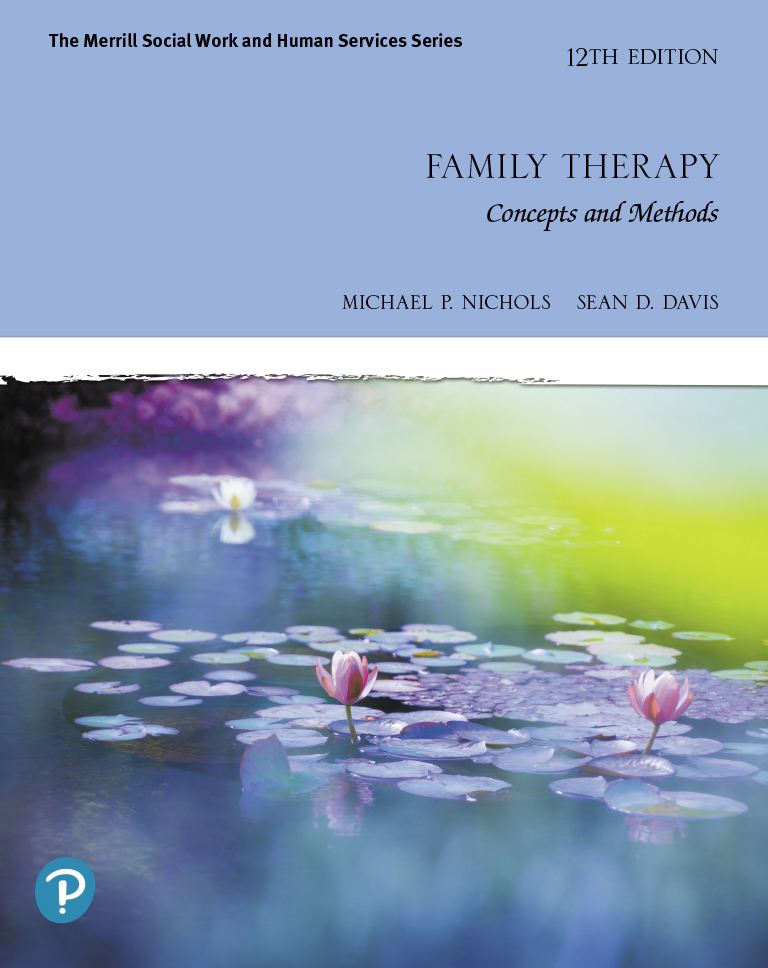 Chapter 10
Family Therapy in the Twenty-First Century
Copyright © 2021, 2017, 2013 Pearson Education, Inc. All Rights Reserved
[Speaker Notes: If this PowerPoint presentation contains mathematical equations, you may need to check that your computer has the following installed:
1) MathType Plugin
2) Math Player (free versions available)
3) NVDA Reader (free versions available)]
Learning Outcomes
10.1 Describe the major challenges to traditional family systems models in the twenty-first century.
10.2 Describe contemporary sociocultural factors relevant to family therapy.
10.3 Describe the effects of technology on family relationships and individual development.
Family Therapy Today
No longer divided into separate schools
Postmodernism gave rise to…
a lack of absolute truth
desire to merge some schools of family therapy together
Need for individualized techniques to deal with certain problems and populations
Feminist Family Therapy
Exposed gender bias in family therapy
Equal responsibility
Help women and men re-examine gender
Keep women from realizing their full potential
Uses existing forms of family therapy as primary treatment
Adds in a sensitivity to gender
Social Constructivism and Narrative Therapy
Social Constructivism
Explores perspectives
Does not focus on patterns of interaction
Social constructionism adds interaction
Narrative Therapy
How experience creates expectations
How expectations form our self concept
Issues in Family Therapy (1 of 3)
Family Violence
Domestic violence is a major public health problem
Race
Requires understanding of reluctance to engage in treatment
Must face personal attitudes about race, class, and poverty
Issues in Family Therapy (2 of 3)
Multiculturalism
Requires ethnic sensitivity and respect
Poverty and Social Class
Understand implications of being “poor” in the United States
Immigration
Acculturation and assimilation
Critical to understand the effect, if any, immigration has had on immigrant clients
Issues in Family Therapy (3 of 3)
Gay and Lesbian Rights
Tides are shifting more rapidly than ever, but discrimination remains
Understand struggles and unique issues
Advances in Neuroscience
Spirituality and Religion
Religion was taboo in the therapy room.
Many training programs for graduate students fail to prepare for this discussion in the therapy room.
Clients’ religion can be effective if incorporated in treatment.
Assessment is important.
Countertransference is common.
Sex and the Internet (1 of 2)
Contemporary technologies bring many advantages
Various software programs are designed to screen out sexual content
And conversations on a child’s computer
Most teens will see pornographic pictures, videos, stories, or sexual conversations
Sex and the Internet (2 of 2)
Rise of access to technology creates conflict in relationships and facilitates “internet infidelity”.
Using technology to set up meetings for affairs.
Placing ads for sexual partners.
24/7 access to pornography.
Virtual sex/Interactive affairs.
Technology and the Family
Technology can be used for both healthy and unhealthy ends
Smartphone use linked with adolescent depression and anxiety
Parents should monitor time and activity
Recommended Readings (1 of 2)
Fontes, L. A. 2008. Interviewing Clients across Cultures. New York: Guilford Press.
Fowers, B., and F. Richardson. 1996. Why Is Multiculturalism Good? American Psychologist 51:609–21.
Gergen, K. 1985. The Social Constructionist Movement in Modern Psychology. American Psychologist 40:266–75.
Goldner, V. 1985. Feminism and Family Therapy. Family Process 24:31–47.Goodrich, T. J., ed. 1991. Women and Power: Perspectives for Family Therapy. New York: Norton.
Greenan, D. E., and G. Tunnell. 2002. Couples Therapy with Gay Men: A Family Systems Model for Healing Relationships. New York: Guilford Press.
Hare-Mustin, R. T., and J. Marecek. 1988. The Meaning of Difference: Gender Theory, Postmodernism and Psychology. American Psychologist 43:455–64.
Recommended Readings (2 of 2)
Held, B. S. 1995. Back to Reality: A Critique of Postmodern Theory in Psychotherapy. New York: Norton.
Kellner, D. 1991. Postmodern Theory. New York: Guilford Press.
Krestan, J., and C. Bepko. 1980. The Problem of Fusion in the Lesbian Relationship. Family Process 19:277–89.
Laird, J., and R. J. Green. 1996. Lesbians and Gays in Couples and Families: A Handbook for Therapists. San Francisco: Jossey-Bass.
Luepnitz, D. 1988. The Family Interpreted: Feminist Theory in Clinical Practice. New York: Basic Books.
McGoldrick, M., J. Pearce, and J. Giordano. 2007. Ethnicity and Family Therapy, 3rd ed. New York: Guilford Press.
Walsh, F., ed. 1993. Normal Family Processes, 2nd ed. New York: Guilford Press.
Copyright
This work is protected by United States copyright laws and is provided solely for the use of instructors in teaching their courses and assessing student learning. Dissemination or sale of any part of this work (including on the World Wide Web) will destroy the integrity of the work and is not permitted. The work and materials from it should never be made available to students except by instructors using the accompanying text in their classes. All recipients of this work are expected to abide by these restrictions and to honor the intended pedagogical purposes and the needs of other instructors who rely on these materials.
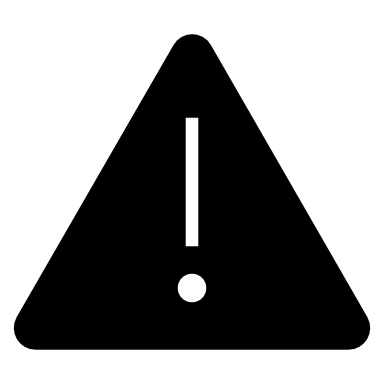